LEÇON 14
FAMILLE
COI, APPELER, QUI, QUE, FEMIIN, IL…? VOIR, ECRIRE…
FAMILLE
http://www.languageguide.org/french/vocabulary/family/ 
http://www.edu.xunta.es/espazoAbalar/sites/espazoAbalar/files/datos/1286267130/contido/contenido/oa01.html
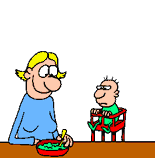 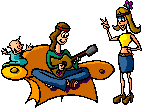 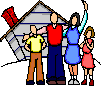 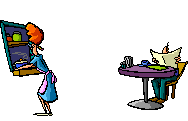 COI
Le complément d'objet complète le verbe. Il énonce la personne ou la chose sur laquelle porte l'action exprimée par le verbe.
Le complément d'objet est de deux types: ==>Direct :==>Indirect
 
Le complément d'objet direct (C.O.D), répond la question: (...Qui ?...Quoi ?), posée après le verbe.
Exemple: Karl mange des dattes==> Karl mange quoi ?
Le complément d'objet indirect (C.O.I) répond à l'une des questions suivantes...à qui ?...à quoi ?...de qui ?...de quoi ?)..., etc.
Le complément d'objet indirect est introduit par une préposition (à, de...) qui le sépare du verbe.
Exemple: Il pense à son ami==> Il pense à qui?
Ukazuje MI město.
Il me montre la ville.
Ukazuje TI město.
Il te montre la ville.
Ukazujeme naši Claudovi fakultu. Ukazujeme MU fakultu.
Nous montrons notre faculté à Claude. Nous LUI montrons notre faculté.
Píšeme dopis Lauře. Píšeme Jí dopis.
Nous écrivons une lettre à Laure. Nous LUI écrivons une lettre.
Připravují NÁM večeři.
Ils NOUS préparent le dîner.
Telefonují VÁM do hotelu.
Ils VOUS téléphonent à l’hôtel.
Doporučujeme cizincům toto město. Doporučujeme JIM toto město.
Nous recommandons cette ville aux étrangers. Nous LEUR recommandons cette ville.
Exercices :
http://www.francaisfacile.com/exercices/exercice-francais-2/exercice-francais-10331.php 
http://www.francaisfacile.com/exercices/exercice-francais-2/exercice-francais-4742.php
http://www.francaisfacile.com/exercices/exercice-francais-2/exercice-francais-15165.php
appeler
j’appelle		nous appelons
tu appelles	vous appelez
il appelle		ils appellent

j’ai appelé
j’appellerai
je vais appeler
je viens d’appeler
je suis en train d’appeler
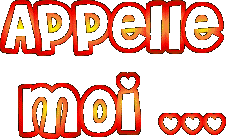 prendre
je prends		nous prenons
tu prends		vous prenez
il prend		ils prennent

j’ai pris !!!
je prendrai
je vais prendre
je viens de prendre
je suis en train de prendre
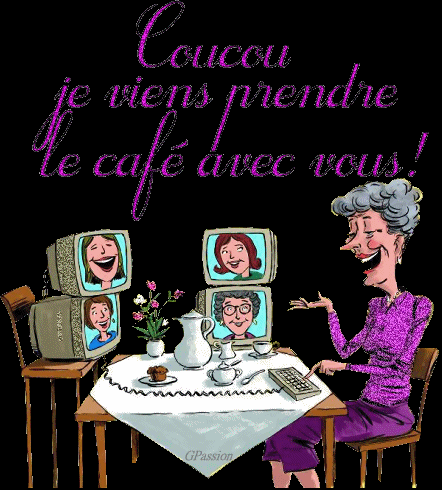 http://www.francaisfacile.com/exercices/exercice-francais-2/exercice-francais-99198.php
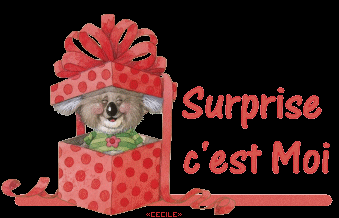 surprendre
apprendre
reprendre
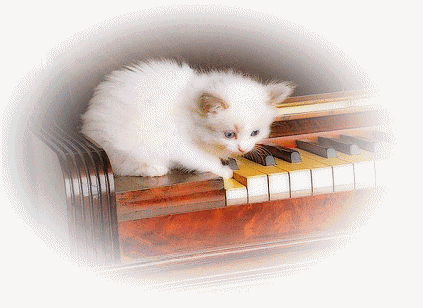 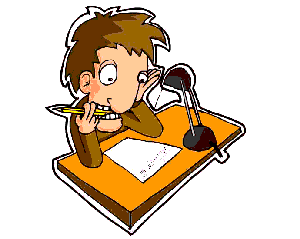 Qui + que
Pronoms relatifs
Le voleur, qui EST à la maison, ne travaille pas.
Le voleur, que J’AI VU dans notre maison, a été arrêté par la police.

QUI = sujet
QUE = objet
Exercice :
Tady je tvůj kamarád, na kterého čekáš už od rána.
Zavolám svou dceru, kterou už znáte.
Přišla paní, která tě hledá už od včerejška.
Koupím si tu knihu, která se ti tak líbila.
Dám ti knihu, kterou jsem si včera koupila.
To jsou naši kolegové, kteří vám pomohou.
Tady máš fotky, které ukážeš Robertovi.
Přinesl jsem fotky, které jsou opravdu zajímavé.
Exercices
http://www.francaisfacile.com/exercices/exercice-francais-2/exercice-francais-27692.php
http://www.francaisfacile.com/exercices/exercice-francais-2/exercice-francais-18305.php
http://www.francaisfacile.com/exercices/exercice-francais-2/exercice-francais-53635.php
Verbes impersonnels
Qu'est-ce qu'un verbe impersonnel ?
Les verbes impersonnels ne s'emploient qu'avec la troisième personne du singulier: IL.
On appelle IL 'sujet apparent' car celui-ci ne désigne rien (ni chose ni être humain). Il est impossible de remplacer IL par un nom.
exemple: il pleut !
Certains verbes se conjuguent toujours à la forme impersonnelle, ils servent à décrire des phénomènes météorologiques.
Exemple: pleuvoir, neiger, tonner, grêler....
Cependant, beaucoup de verbes peuvent se construire impersonnellement.
Exemple: falloir, sembler, arriver, convenir, rester...
Il arrive qu'elle se mette en colère.
Il faut…
Il semble…
Il arrive…
Il convient…
Il reste…
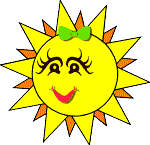 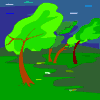 Il fait chaud…
Il fait froid…
Il fait beau…
Il fait tard…
Il y a du soleil…
Il y a du vent…
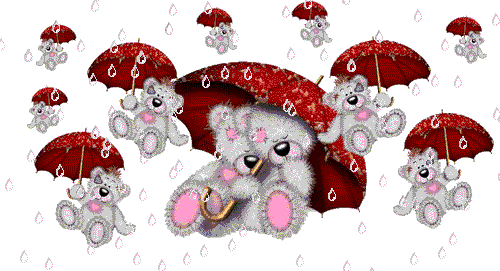 Voir, écrire
Verbes irréguliers
voir
je vois		nous voyons
tu vois		vous voyez
il voit		il voient

j’ai vu
je verrai
je vais voir
je viens de voir
je suis en train de voir
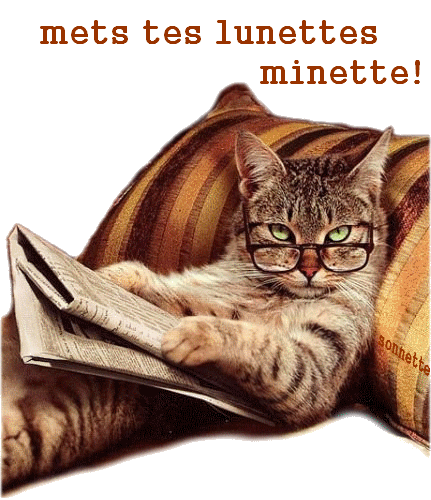 écrire
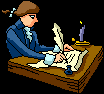 j’écris		nous écrivons
tu écris		vous écrivez
il écrit		ils écrivent

j’ai écrit
j’écrirai
je vais écrire
je viens d’écrire
je suis en train d’écrire
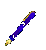 Exercice 1 :
Nic jsem neviděl.
Nikoho jsem neviděl.
Nic nevidím.
Vidíte něco?
Viděli všechno velmi dobře.
On nic neviděl, ale je spokojený.
Viděla jsi Danielu? Ne, ale uvidím ji večer.
Vidíš, že pan profesor není spokojený.
Ano, vidím to.
Exercice 2 :
Už jsem mu dlouho nenapsala.
Napíšu mu v neděli.
Co píšeš?
Právě píšu dopis Paulovi.
Píšete často svým rodičům?
Napsal ti už Robert?
Ne, ještě mi nenapsal.
Já ti píšu právě teď.